Placeholder for optional client logo
PERSPECTIVAS DE LA INDUSTRIA DE SEGUROS Y ESTRATEGIAS PARA FORTALECER SU CRECIMIENTO EN UN MERCADO CAMBIANTE
8 de septiembre de 2022

Anthony Phillips
Inflación
Cambio Climático
Auge migratorio en México, Centroamérica y República Dominicana: Papel de las Cooperativas
Aumento en Costo de Seguro y Reaseguro a consecuencia de Inflación y Cambio Climático
Acceso a las Cooperativas de Ahorro y Crédito
Seguro Agropecuario: Agrobusiness
Agenda
Inflación
1
Inflación
Impactos de la Inflación
FENÓMENO 
AÚN MÁS SEVERO
La inflación está 
afectando 
globalmente
Fortaleza del dólar 
en nuestros países
=
Este es el punto que más afecta a nuestra industria inmediatamente ya que el costo de los reclamos seguirá subiendo y el primer impacto se verá en:
Seguros de 
Salud
Seguros de Automóviles
4
Inflación
Perspectiva General de la Inflación
CUALQUIER CATÁSTROFE INCIDE FUERTEMENTE EN LA ACTIVIDAD ECONÓMICA Y, POR TANTO, EN EL PRECIO DE LOS PRODUCTOS2
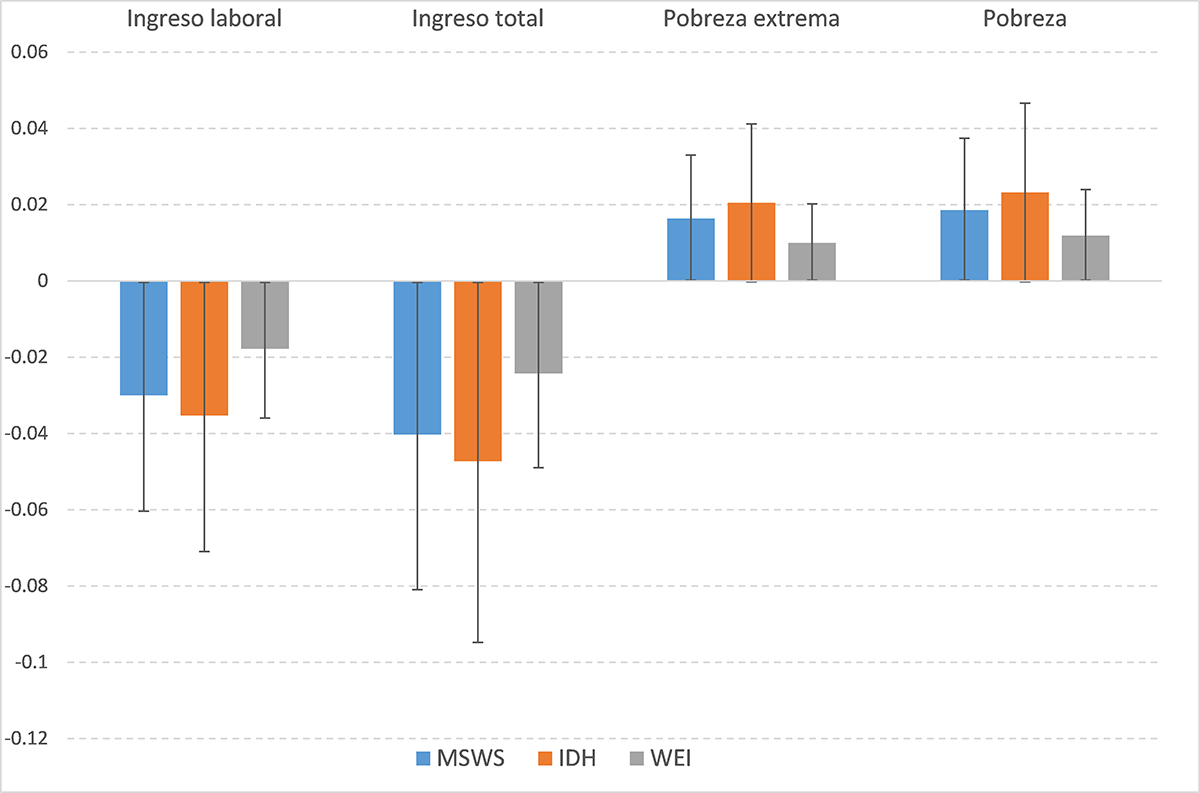 Cambio Climático, Precios de los Insumos e Inflación de Costes
Velocidad máxima sostenida del viento 
  Índice de huracanes 
  Índice de exposición al viento
1
5
1. Wellington Management, con fines meramente ilustrativos
2. Mercedes Pardo-Buendía, catedrática y directora del grupo de investigación Sociología del Cambio Climático y Desarrollo Sostenible de la Universidad Carlos III, España.
Cambio Climático
2
Cambio Climático
Impactos del Cambio Climático
“Desafortunadamente la ciencia es muy clara: los huracanes consiguen su energía destructiva del calor del océano, y las temperaturas del agua de la región son muy elevadas” 
dijo Anders Levermann, científico del clima en el Instituto Potsdam para la Investigación del Impacto Climático.
Los Efectos del Cambio Climático en la Severidad de los Huracanes:

Los fortalece 
Lluvias extremas 
Tormentas más fuertes
Severidad Huracanes
Cambio Climático
Inundación
Sequía
Aumento del Nivel de Mar
7
Auge migratorio en México, Centroamérica y República Dominicana: Papel de las Cooperativas
3
Auge migratorio en México, Centroamérica y República Dominicana
Datos Principales
Se estima que para 2050, hasta 17 millones de personas tendrán que migrar en América Latina
Por ejemplo, los migrantes centroamericanos que llegaron a los Estados Unidos recientemente tienen en promedio 26 años, y el 70 % alcanzó al menos un nivel de educación secundaria.
9
Auge migratorio en México, Centroamérica y República Dominicana
¿Por qué migran?
ZONAS RURALES

Mayor vulnerabilidad a las catástrofes y el cambio climático
TEMPORADA DE HURACANES DE 2020

Ha impulsado un desplazamiento masivo, con 1,7 millones de nuevos desplazamientos en Centroamérica y el Caribe (Internal Displacement Monitoring Centre, 2021)
LA SEQUÍA SE HA ASOCIADO A LA MIGRACIÓN DEL NORTE DE CENTROAMÉRICA

En particular en la zona conocida como el Corredor Seco, una región árida que se extiende por El Salvador, Guatemala y Honduras, donde se prevé que las sequías meteorológicas empeoren a lo largo de este siglo
10
Auge migratorio en México, Centroamérica y República Dominicana
Papel de las Cooperativas en la Retención de la Población
Almacenamiento y procesamiento de datos a través de Internet en todos los sectores e intermediarios económicos, incluyendo el dinero, la información o la conectividad
Integración de las empresas en la economía digital
Para fortalecer a los trabajadores y a las empresas en la economía digital y del conocimiento, asegurando que las microempresas accedan a las herramientas digitales.
Capacitación y el apoyo técnico y financiero
Creando oportunidades de empleos formales y en proyectos de mitigación de los efectos del cambio climático
Ofrecer alternativas en zonas rurales
ESTRATEGIAS
Para vincularlas a las estrategias de creación de activos, como la formalización del ahorro local y las inversiones en capital humano, como la educación. La formalización de los ahorros estimula la economía formal y esto reduce  intención de Emigrar
Integración de remesas de los migrantes
Las cooperativas de crédito locales y las cooperativas que conceden préstamos a las empresas locales, deben participar en los esfuerzos por aumentar la participación en el sector bancario formal
Aumento de la participación en el sector bancario formal
Programas que asistan a los migrantes medioambientales para contar con protección tanto en escenarios repentinos como graduales
Desarrollo de esquemas de microseguro
11
Aumento en Costo de Seguro y Reaseguro a consecuencia de Inflación y Cambio Climático
4
Aumento en Costo de Reaseguro a consecuencia de Inflación y Cambio Climático
Cambio ROL Histórico
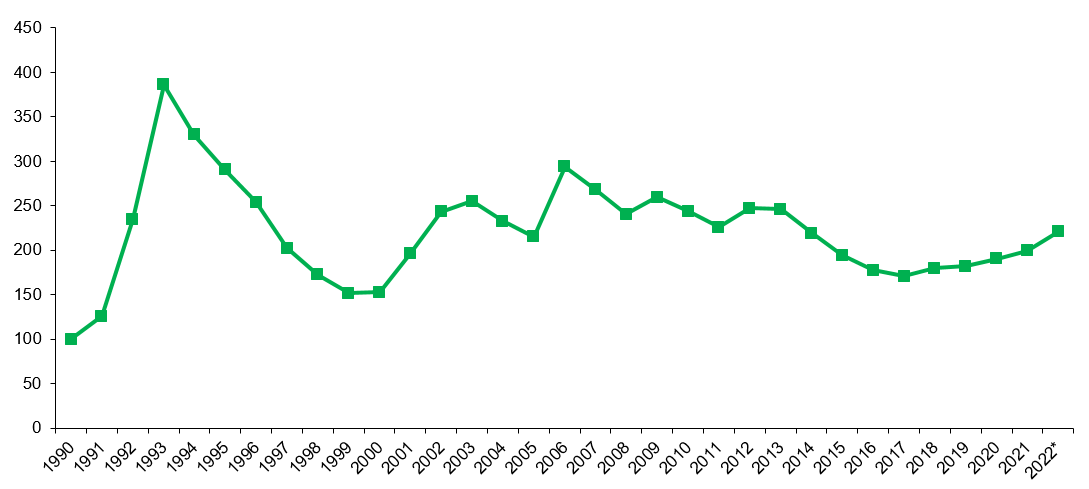 El ROL Global aumentó 10.8% año a año. Los ajustes de estructura, particularmente en las retenciones, fueron más frecuentes en los sectores más afectados por las pérdidas
13
Aumento en Costo de Reaseguro a consecuencia de Inflación y Cambio Climático
¿Qué mercados son más agresivos al afirmar que el cambio climático está influyendo en su suscripción y fijación de precios?
El 80% de las respuestas indicaron que al menos un mercado discutió el cambio climático, frente al 58% del año pasado. Los principales mercados que utilizan el cambio climático para abogar por tasas más altas se mantuvieron notablemente estables, ​excepto Fidelis y Hannover que se citan con mucha más frecuencia en 2022
14
Aumento en Costo de Reaseguro a consecuencia de Inflación y Cambio Climático
Cambio de Tarifas
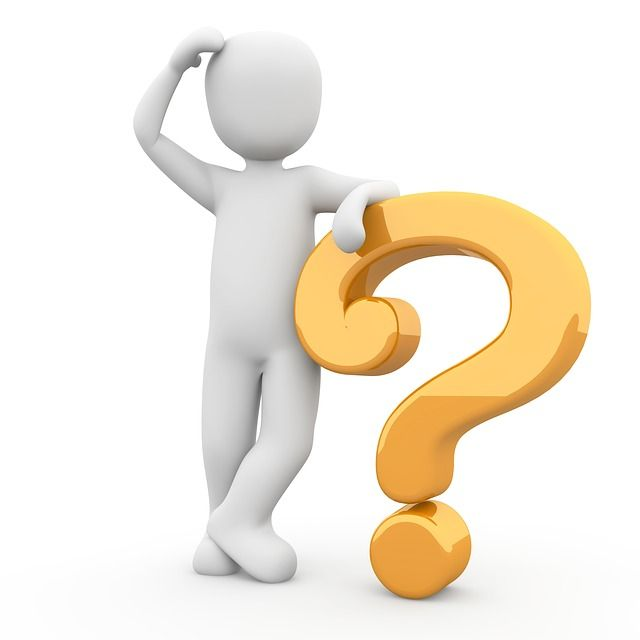 ¿Cómo pasamos el costo al consumidor?
15
Acceso a las Cooperativas de Ahorro y Crédito
5
Acceso a las Cooperativas de Ahorro y Crédito
Cambio al Sector Cooperativo con la Salida de la Banca Capitalista
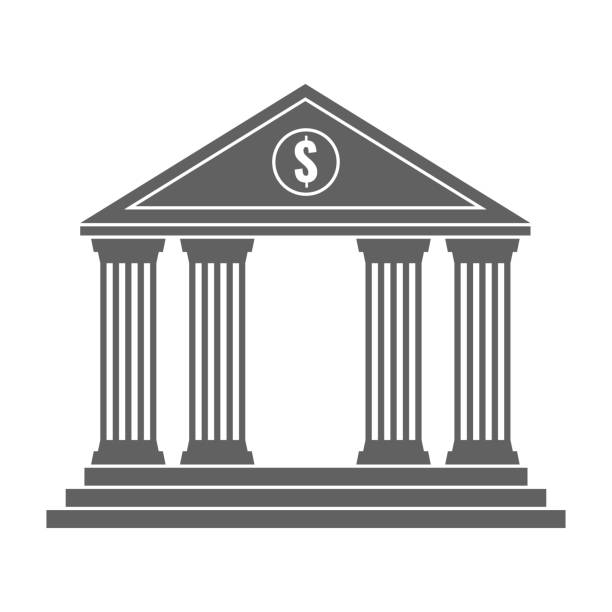 Banca Internacional se 
está Retirando
Banca Local se 
está Consolidando
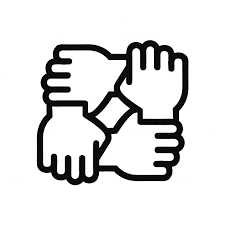 Encontramos que el Sector Cooperativo en algunos países se está volviendo más atractivo para el consumidor
17
Acesso a las Cooperativas de Ahorro y Crédito
Banca Seguro
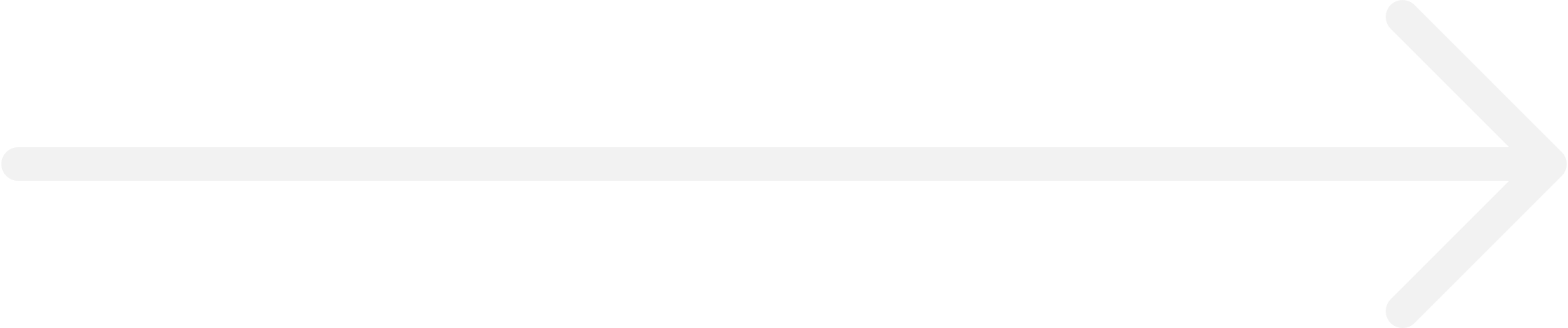 Modernización tecnológica, revolución – o despertar.
Ecosistemas
Transformación Digital
Onmicanal
Acceso a las Cooperativas de Ahorro y Crédito
Banca Seguro
Holística del Producto
Analytics
Utilizando los datos de manera estratégica para generar la oferta correcta, al cliente correcto, en el momento correcto
Automatización
Adaptando las ofertas en tiempo real sobre el ciclo de transacción del cliente a partir de modelos auto educados.
Customer Experience
Diseñando una estrategia de relacionamiento atractiva, con menos fricción, a través de la ejecución de metodologías agiles y costo efectivas
Los datos y la experiencia son las claves para resolver los desafíos estratégicos del modelo de negocio
Acceso a las Cooperativas de Ahorro y Crédito
Banca Seguro / Fintechs en Digital
2-8%
3 min
70%
Pago Mensual
Los clientes prefieren el pago mensual referido a su cuenta bancaria, al igual que pagan las suscripciones de Netflix y Spotify.
Tasa de conversión
Tasa de conversion End to end, especialmente para productos de P&C y Vida
Tiempo promedio de compra
Dado que el banco cuenta con los datos de los clientes, ellos esperan una experiencia personalizada, de autoservicio y rápida (compra de 1-5 clicks)
Mexican digital bancassurance market, 2021
Seguro Agropecuario: Agrobusiness
6
Seguro Agropecuario
Qué es?
Protección para la actividad agropecuaria contra los daños que generan los eventos climáticos sobre sus producciones, ya sean cultivos, ganado, forestales, peces, etc.
Herramienta que estabiliza la producción, atenuando el daño que provocan los eventos climáticos sobre la misma
Bienes a Asegurar
Cultivos
Animales
Árboles
Forestaciones (madera) 
Frutales
Livestock: Vacunos, ovinos, equinos, porcinos, aves.
Piscicultura: peces
Extensivos: soja, maíz, trigo, girasol.
Intensivos: frutales, tabaco
22
Seguro Agropecuario
Riesgos Cubiertos
COBERTURAS
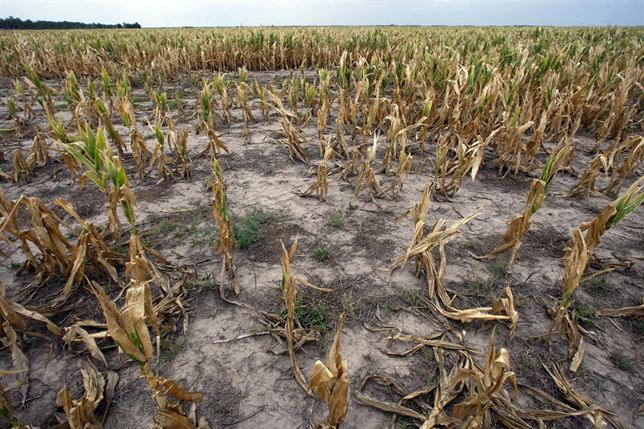 Daños Directo (cultivos)
- Granizo
- Vientos
- Heladas 
Se liquidan por tablas de daños directo al cultivo.
- Inundación
- Sequía 
- Granizo
- Vientos
- Heladas 
 Se liquidan por diferencia de rendimientos, entre lo asegurado y lo cosechado
Rendimientos (cultivos)
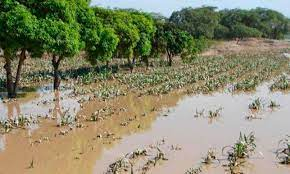 Paramétricas
Se fija un parámetro y a partir de alcanzar el mismo se activa la cobertura.

Ejemplo: que lluevan más o menos de 600 mml en una zona determinada
Animales
Vida y enfermedades.
Forestales
Incendio, vientos y heladas
23
Seguro Agropecuario
¿A quién están dirigidas las Coberturas?
Coberturas de Daño Directo o de Rendimiento
Productores Individuales, Acopios, Bancos, etc
Grupos de Compradores: Estado, Bancos, Acopios, Asociaciones, etc. Siempre se debe tener en cuenta el riesgo base
Coberturas Paramétricas
La tormenta tropical Eta en Centroamérica dejó en territorio guatemalteco pérdidas en el sector agrícola de unos 4,2 millones dólares, según revela el ministerio de Agricultura y Ganadería de Guatemala
24
Guy Carpenter & Company Limited registered in England and Wales with company number 335308. 
Registered Office: 1 Tower Place West, Tower Place, London, EC3R 5BU, United Kingdom.  

Guy Carpenter & Company Limited is an agent and appointed representative of Marsh Limited. Marsh Limited is authorised and regulated by the Financial Conduct Authority (FCA).